North CarolinaCommunity College Governance
Roles, Responsibilities and Relationships
Community College Trustees
G.S. 115D-20 ~ Powers and Duties

Hire and evaluate the President.

Approve an annual budget.

Purchase land, easement or right-of-way which shall be necessary for the proper operation of the institution.
 
To apply the standards and requirements for admission and graduation for students and other standards established by the State Board of Community Colleges.
Trustees - Responsibilities and Relationships
Board/President Relationship
Policy vs. Administration
Support the President 100 percent
Ask the “Why” Questions/Not the “How” Questions

Board member to Board Member Relationship
Trust and Respect
Act as a Unit
Know the Communication Protocol for your College – “We have a process.”

Board’s relationship with State Board and System office – Respect and adhere to the proper procedures – Reporting requirements, ensure required local policies are adopted and enforced.

Trustee as a Champion for the College

Advocacy:  Trustee as a Voice to Legislators
Community College Presidents
Keep trustees informed of issues, needs, and operations of the college.

Prepare appropriate data so the Board can make good, sound data-based decisions.

Provide guidance to the Board in the development of college goals.

Provide adequate and timely board agenda information.

Be fully committed to the College and to meeting responsibilities.

Find legal and ethical ways to make good things happen.
Community College Presidents
Involve people appropriately in decision-making.

Be visible on the campus, in the community, and in appropriate statewide and national forums.

Keep the Board informed about College, student, and employee accomplishments.

Inform the Board about important legislative issues at the local, state, and federal levels.

Support Board policies and Board actions to the public and the staff.

Follow through promptly with Board requests.

Try to reach consensus among Board members but be willing to accept that consensus may not always be possible.
Presidents Responsibilities and Relationships
President/Board Relationships

President/Staff Relationships

President’s Relationship with State Board and System Office – Communication, seek input when needed, provide input when needed, provide reports in a timely way, ensure college obtains necessary approvals

College advocate in the community

Bridge-builder with all constituents 

Advocacy:  Trusted Source with Legislators
State Board of Community Colleges
G.S. 115D-5 
The State Board of Community Colleges may adopt and execute such policies, regulations and standards concerning the establishment, administration, and operation of institutions as the State Board may deem necessary to insure the quality of educational programs, to promote the systematic meeting of educational needs of the State, and to provide for the equitable distribution of State and federal funds to the several institutions.
State Board…
The State Board shall require all community colleges to meet the faculty credential requirements of the Southern Association of Colleges and Schools for all community college programs. 
The State Board approves local boards’ presidential election.
State Board - Roles and Relationships
State Board’s Relationships with Trustees and Presidents
Policy
Communication
Collaboration
System Office
G.S. 115D-3
What in the World is State Board Code?
Codifies State Board policies referred to as “rules.”
SBCC Code provisions have the force and effect of law.
The General Assembly gives the State Board authority to adopt State Board rules.
What in the World is State Board Code?
State Constitution 

		
State statute and State caselaw

 
SBCC Code


Community College Policies
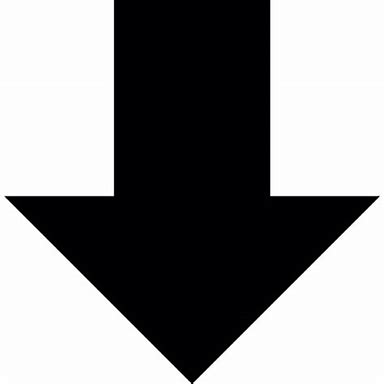 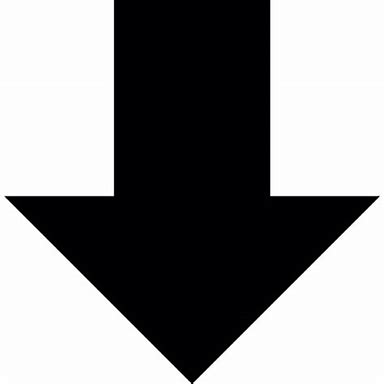 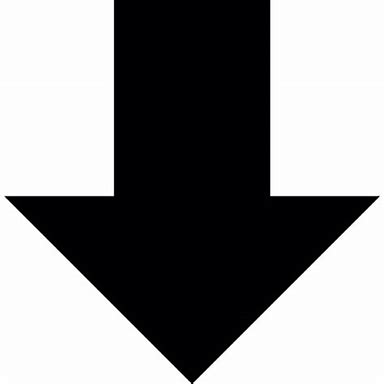 What in the World is State Board Code?
“Rule-making” is the defined process for adopting policies
Process provides for public comment
Anyone can petition the SBCC to consider a proposed rule
Discussion
SB420 
	Proposed New Language and State Board 	Code…